Webnote 122PeD
….the key ideas.
Webnote 122
1
IBQ for 99
M13/3/ECONO/SP1/ENG/TZ1/XX

Microeconomics
1. (a) Explain why the price elasticity of demand for primary commodities tends to be relatively low while the price elasticity of demand for manufactured products tends to be relatively high. [10 marks]
Webnote 122
2
What is ped about?
COMMENT: DIAGRAM 1
0p1.0q1 = TR blue + red
0p2. 0q2 =TR green
Is green > blue/red or
Blue/red > green
This is the key question for the firm. Will changing prices increase or decrease Total Revenue?
Webnote 122
3
What is ped about?
Webnote 122
4
Note on diagram 1…..
Price Elasticity of Demand and Total Revenue

Assume in diagram 1 that price rises from p2 to p1
In diagram 1 DD is elastic: green area > blue area
Total revenue will fall as area of p1.A.q1.0 < p2.C.q2.0
It is better however to prove this by formula: the simple price elasticity formula. 
Simple formula: Percentage change in Q demanded divided by the percentage change in P.
Webnote 122
5
What is ped about?
Total Revenue
Webnote 122
6
The formula…
Webnote 122
7
Example..…
How to calculate a % change?



Price goes from 20 to 25.
Divide the change by the original          and multiply by 100
Change = 5. Original price = 20
= 5/20 = 0.25 x 100 = 25%
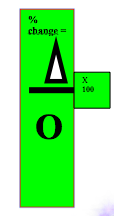 Webnote 122
8
Can you calculate….
Calculate for price risesor Price Rises:
 
1. ans = -2
2. ans = - 0.6
3 ans = -0.33
Task: calculate ped for a price rise in each of the 3 cases e.g 15 to 10
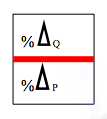 Task: calculate ped for a price fall in each of the 3 cases e.g 15 to 10
Webnote 122
9
What does the integer value mean?
Webnote 122
10
Elasticity along a straight line
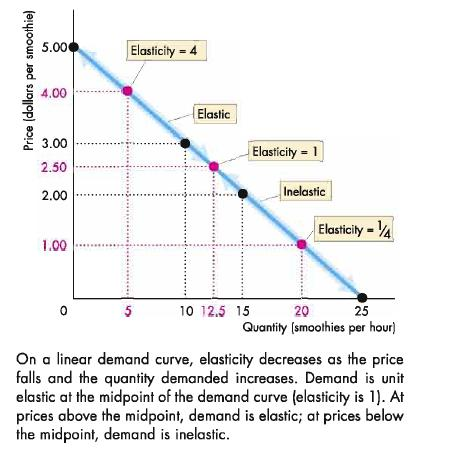 http://www.dineshbakshi.com/images/economics_diagrams/linear-demand-curve.jpg
Why?
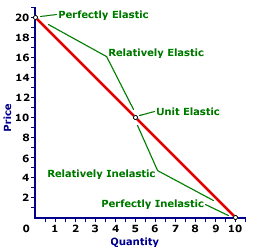 Mathematical explanation
But it’s also logical: 
The demand for higher priced goods is more sensitive to price changes.
http://www.amosweb.com/images/ElDm33c.gif
7 factors that influence ped?
The number and closeness of substitutes
The passage of time
Addiction / habit
% of income spent on the good/service
Branding and advertising
Durability 
Expectations of price changes /inconsistent
Webnote 122
13
Elastic or inelastic?
PRICE POWER
 
 
COMMENT: DIAGRAM 1
D is inelastic
Firm has some price power
Few substitutes available
Essential good e.g. oil
 
D2 is elastic
Firm has little price power (D4)
Competitive market (D2,D4)
Firm has little price power (D2,D4)
Webnote 122
14
Infinity, zero and Giffen goods….
Webnote 122
15
P e D + Total Revenue (price x quantity)
Syllabus reference 1.2
PeD and TR: what you need to remember
P e d Elastic: effect on TR (p x q)
                          

P                                        TR       ‘pedro factor’



P                                         TR
Note: total revenue moves in opposite direction to price
Webnote 122
16
[Speaker Notes: PeD + Total Revenue (price x quantity)
Syllabus referenece 2.2
     Webnote 206
Ped                                 effect on TR (pxq)
Elastic                          
Price         then                      TR      ‘pedro factor’
Price          then                     TR  
Note: tr moves in opposite direction to price
Ped                                effect on TR (pxq)
inelastic
Price         then                      TR      ‘island  factor’
Price          then                     TR  
 
  Note: tr moves in same direction as price]
PeD and TR: what you need to remember
Ped  inelastic                     effect on TR (pxq)

P                                     TR   ‘island  factor’
P         then                     TR  
 
     Note: total revenue  moves in same direction as price
Webnote 122
17